Niger
By
Ben and Luke.
What The Issue Is.
Half of the population in Niger do not have access to clean water . 
extremely dry climate means access to water is limited and droughts are common.
Less then one in ten people do not have access to basic toilets.
These problems have a big impact on infant mortality.
Who is affected.
12,000 children are dying everyday caused by poor sanitation and no clean water.
14 million people don’t have access to adequate sanitation in Niger, nearly all of the population.
water aids approach.
They engage with communities through local partners to understand their needs.
To address the dry climate and lack of services water aids work in Niger is concentrated on water security.
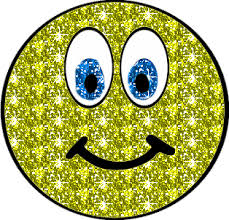 THANK YOU
Thank you for watching our PowerPoint.